بسم الله الرحمن الرحيماهلا و سهلا
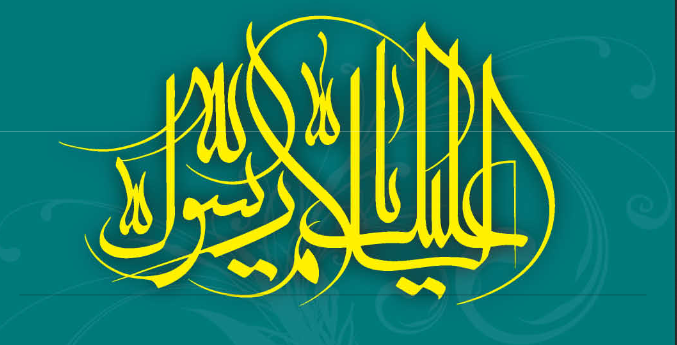 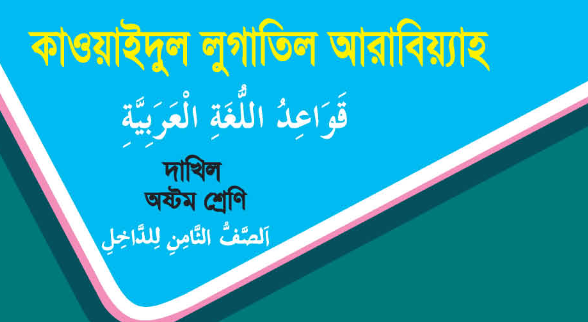 معرفة المدرس
محمد زكريا
ريئس المدرس
موطفى اسلام داخل مدرسة
تيتاش   كوملا
E-mail-inzakaria74@gmail.com
تعارف الدرس
দাখিল  নবম শ্রেনী
৭ম অধ্যায়
হাসি সংক্রান্ত
শিখনফল  /  المعلمات
* হাদিসের অনুবাদ করতে পারবে।* হাসির প্রকার ব্যাখ্যা করতে পারবে।* তাহাককি করতে পারবে।
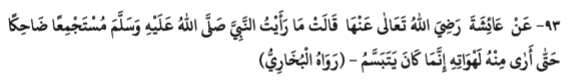 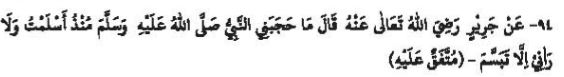 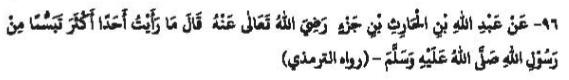 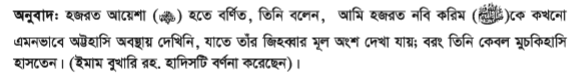 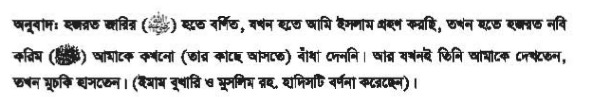 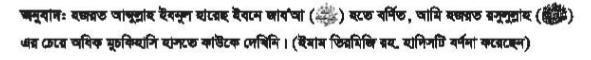 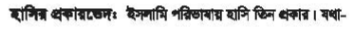 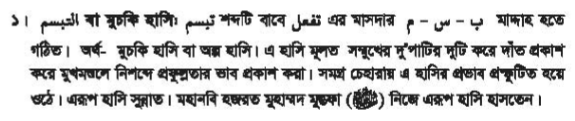 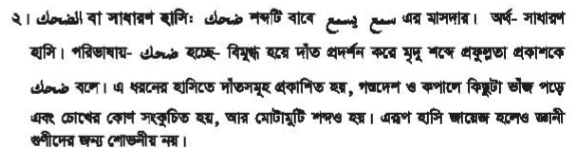 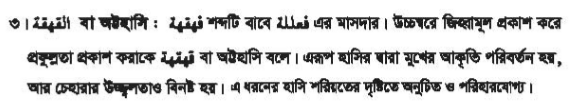 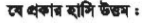 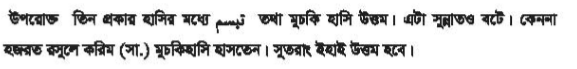 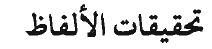 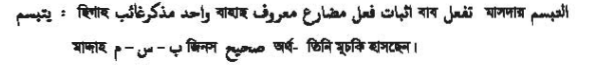 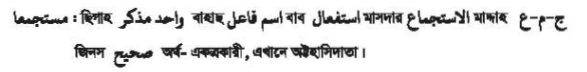 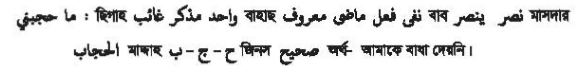 দলীয় কাজ
হাসি কত প্রকার ? বর্ননা কর
مع السلام
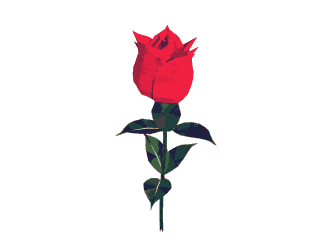